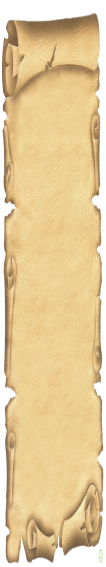 Игра по математике
«ПОИСК СОКРОВИЩ»
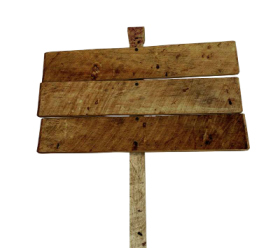 Правила игры
Начало игры
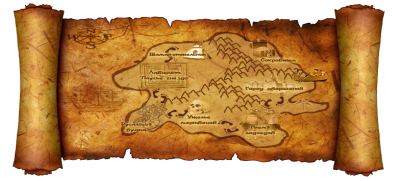 Правила игры:
В игре участвуют все.
Кто первый ответит на вопрос, тот и будет начинать игру.
3. Необходимо ответить на все вопросы, каждый правильный ответ даёт вам возможность приблизиться к сокровищам. 
4.Если вы готовы ответить на вопрос, поднимаем руку вверх и не выкрикиваем.
5. Игроки имеют право на три подсказки:
«ПОМОЩЬ БОЛЕЛЬЩИКОВ»




«50 Х 50»         
«ПОМОЩЬ УЧИТЕЛЯ»
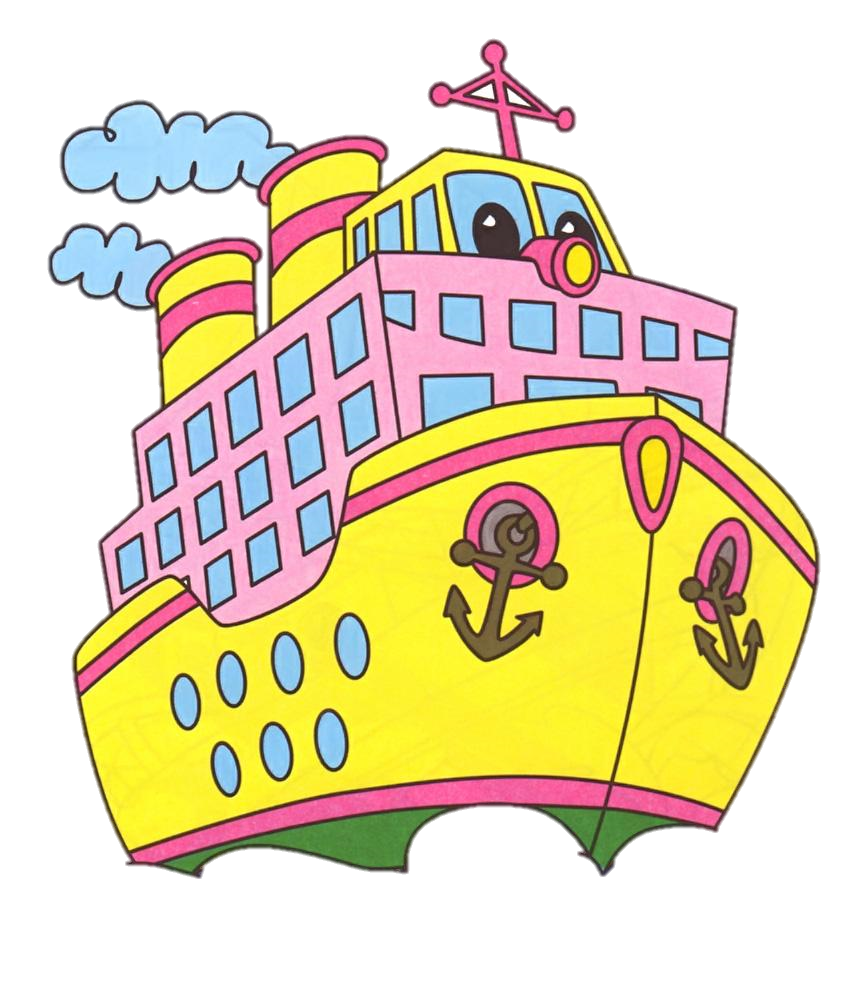 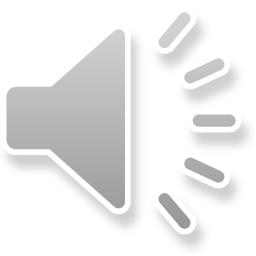 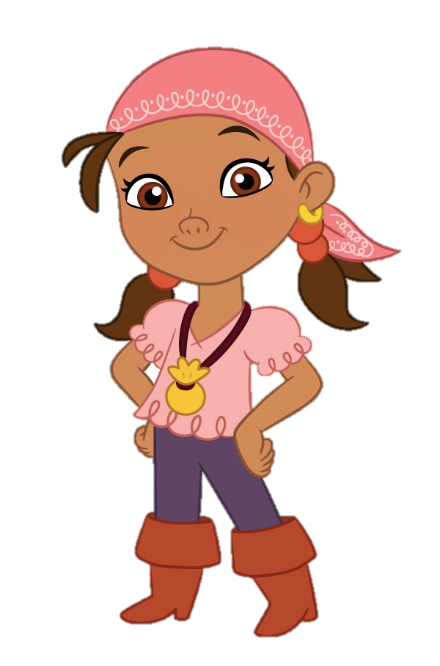 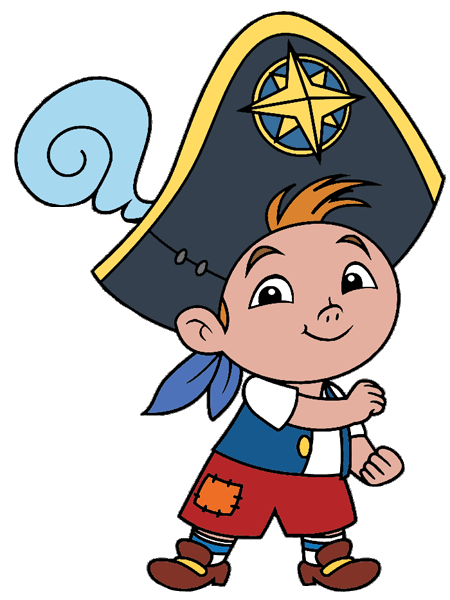 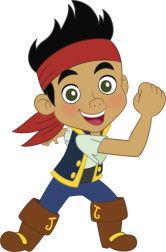 ребусы
Сравни числа
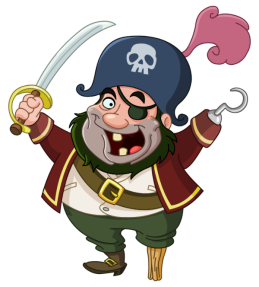 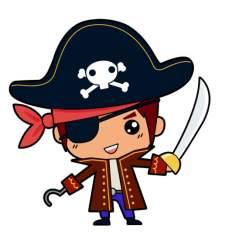 Задачки шутки
Физминутка
Цифры в картинках
Окончание
Счастливого пути!
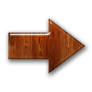 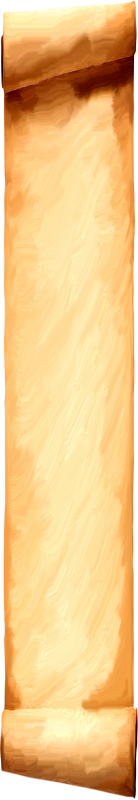 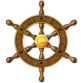 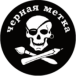 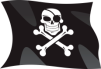 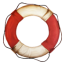 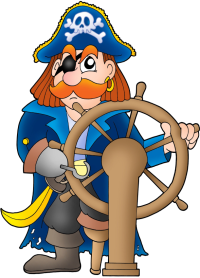 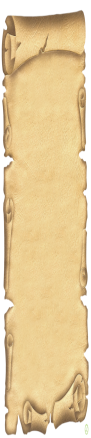 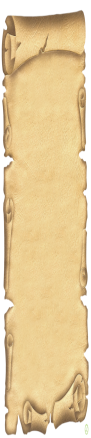 На дереве сидели 2 сороки, 3 воробья и 2 белки. 
Вдруг два воробья вспорхнули и улетели. 
Сколько птиц осталось на дереве?
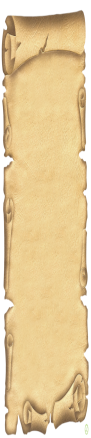 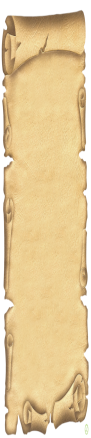 А:  7
В: 3
Д:  птиц не было на дереве
С: 5
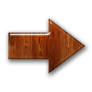 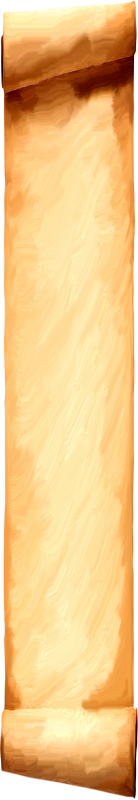 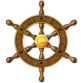 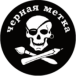 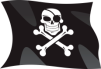 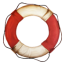 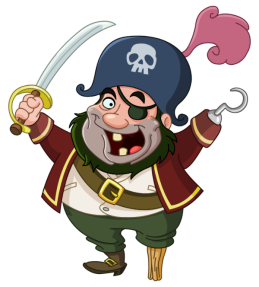 Бабушка купила на базаре две пары туфель, три яблока и пять груш. Одну пару туфель бабушка подарила своей внучке. Сколько всего фруктов купила бабушка?
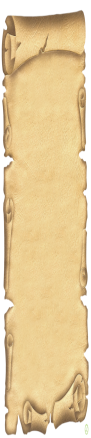 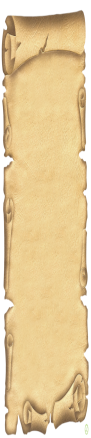 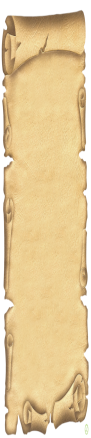 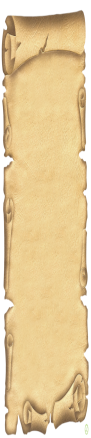 А:     3
В:   8
С:     10
Д:      9
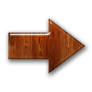 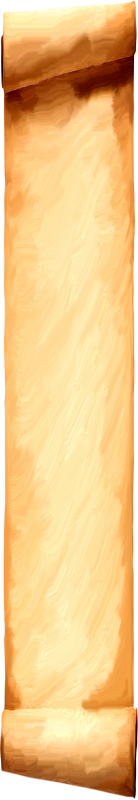 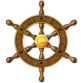 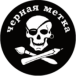 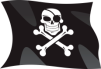 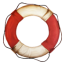 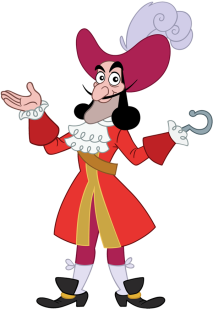 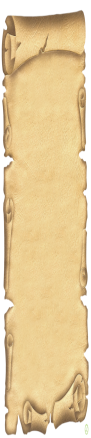 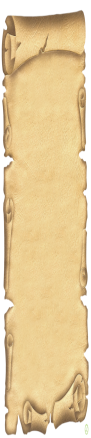 Отличник тетрадкой своею гордится, внизу под диктантом стоит …
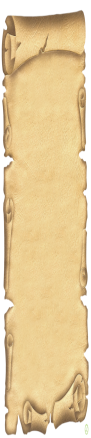 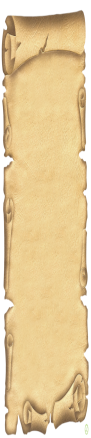 А:  1
В:    2
С:   5
Д:  3
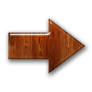 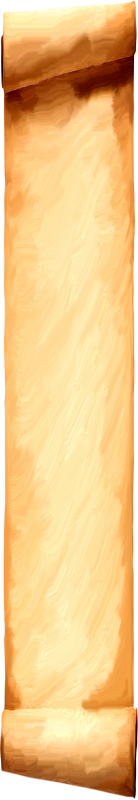 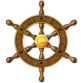 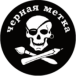 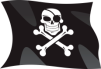 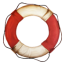 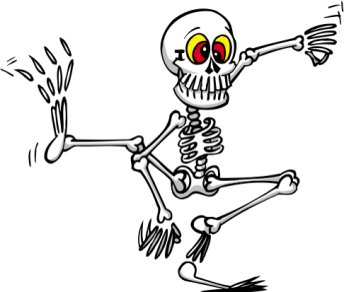 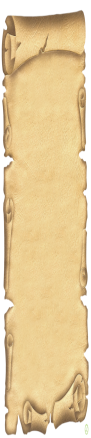 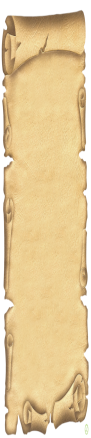 Ты на птичку посмотри, лап у птицы ровно …
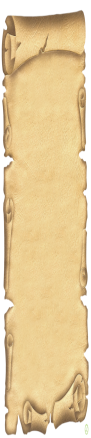 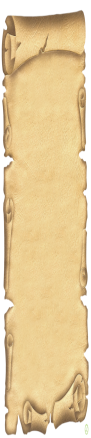 А:           2
В:  у птицы нет ног
С:          4
Д:         3
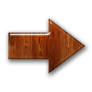 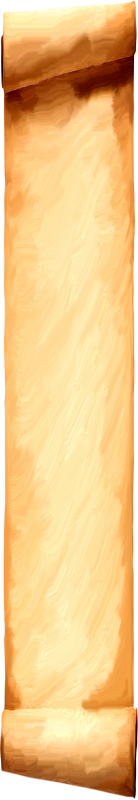 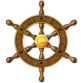 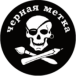 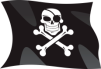 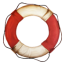 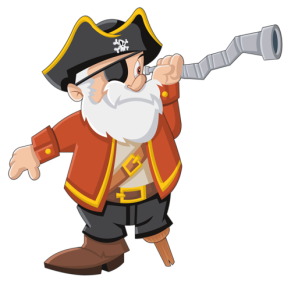 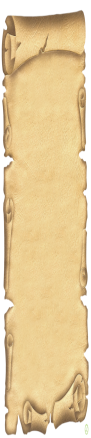 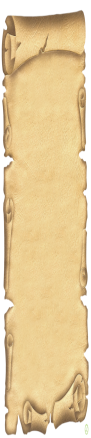 На уроках будешь спать, за ответ получишь …
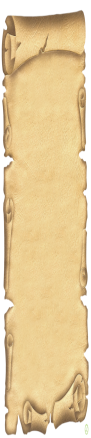 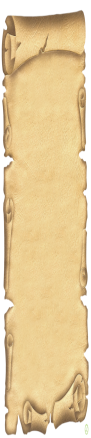 А:     3
В:      12
С:     2
Д:      5
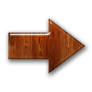 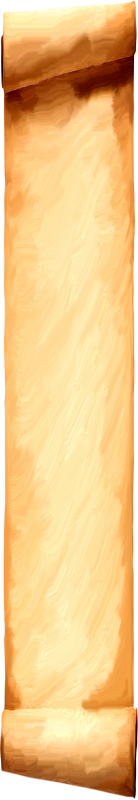 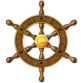 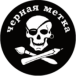 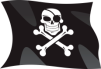 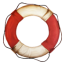 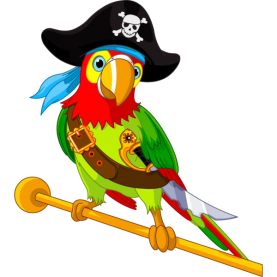 На верёвке висели и спокойно сохли 8 выстиранных наволочек. 6 наволочек стащила
 с верёвки и сжевала коза Люська. Сколько наволочек спокойно высохли на верёвке?
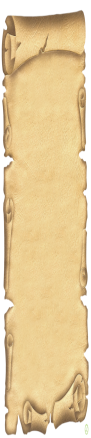 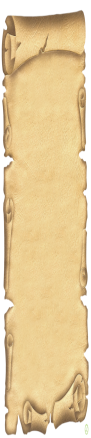 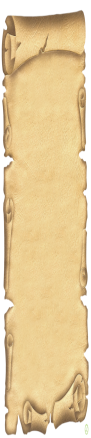 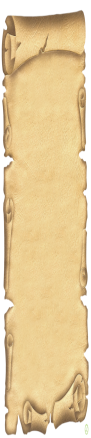 А: 8
В: 3
С:  2
Д: 14
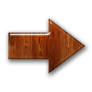 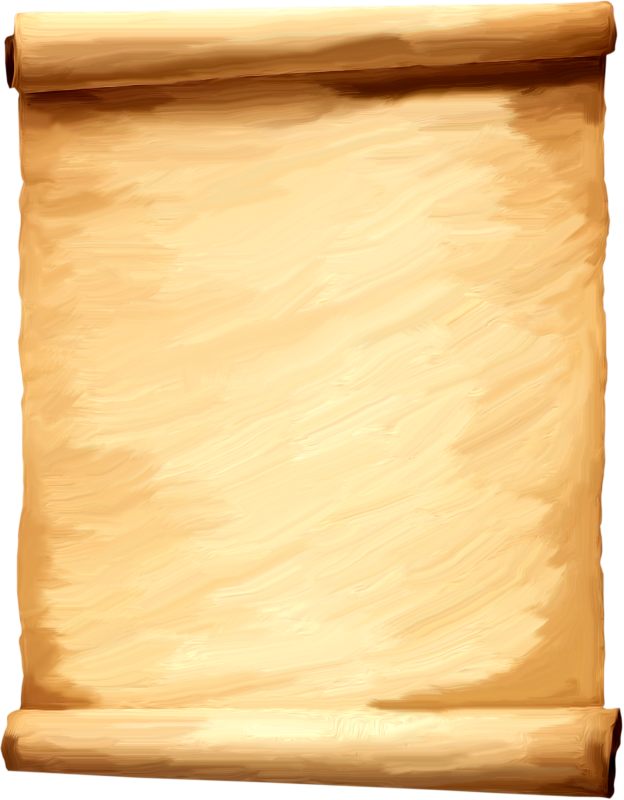 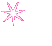 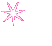 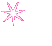 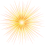 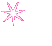 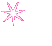 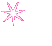 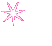 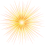 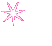 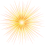 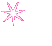 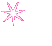 Молодцы! Вы ближе и ближе к сокровищам!
Счастливого пути!
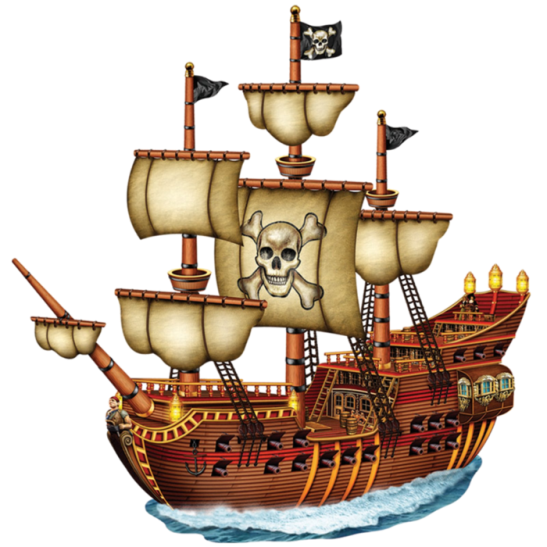 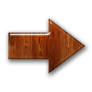 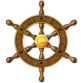 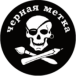 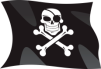 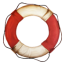 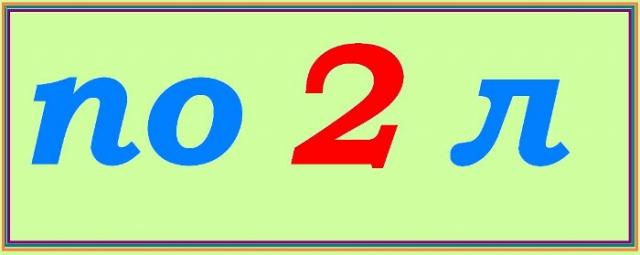 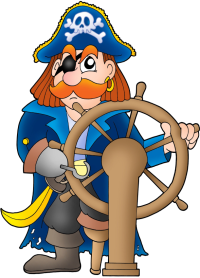 подвал
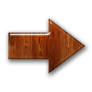 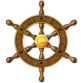 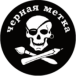 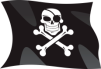 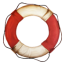 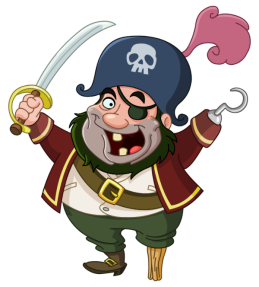 карта
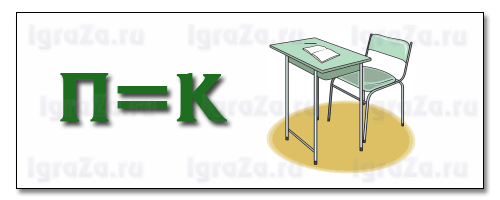 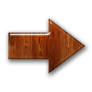 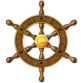 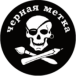 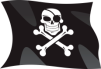 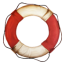 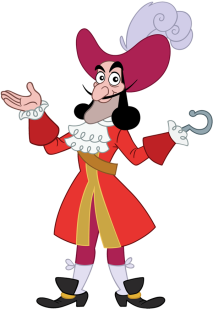 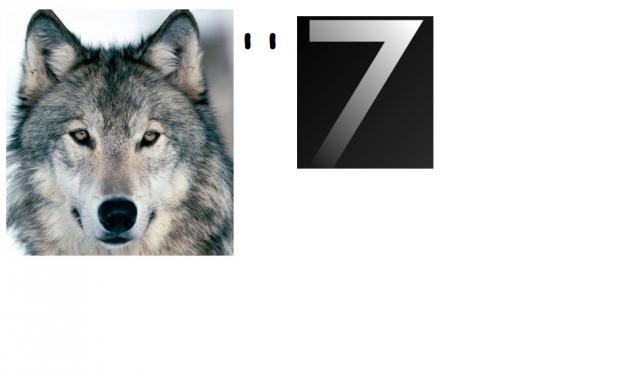 восемь
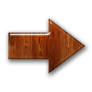 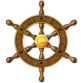 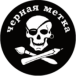 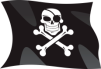 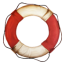 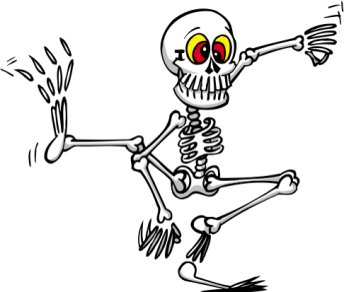 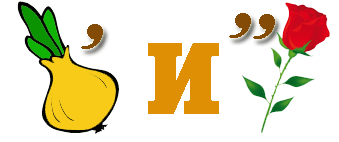 Луиза
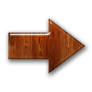 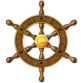 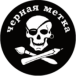 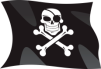 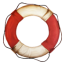 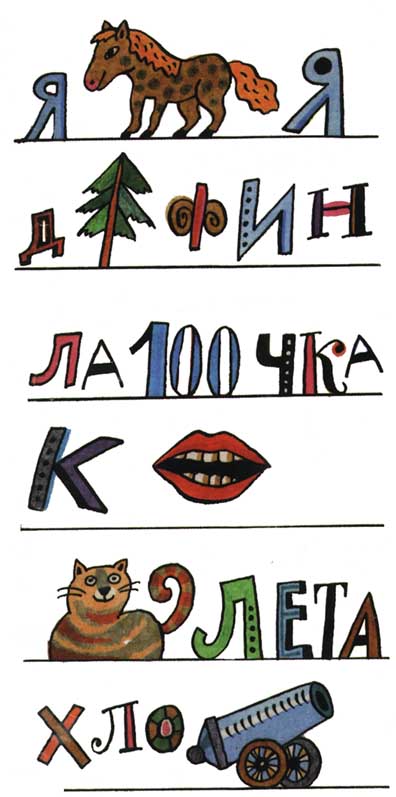 Япония
дельфин
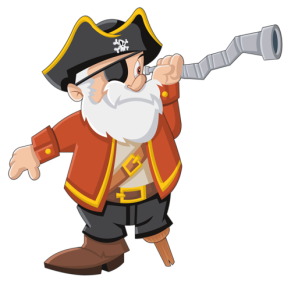 ласточка
крот
котлета
хлопушка
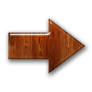 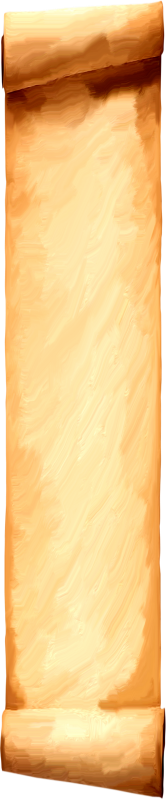 Молодцы!
Мы ещё на шаг ближе к наши сокровищам!
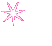 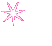 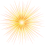 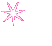 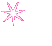 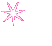 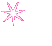 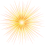 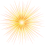 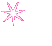 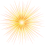 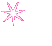 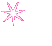 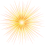 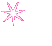 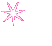 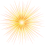 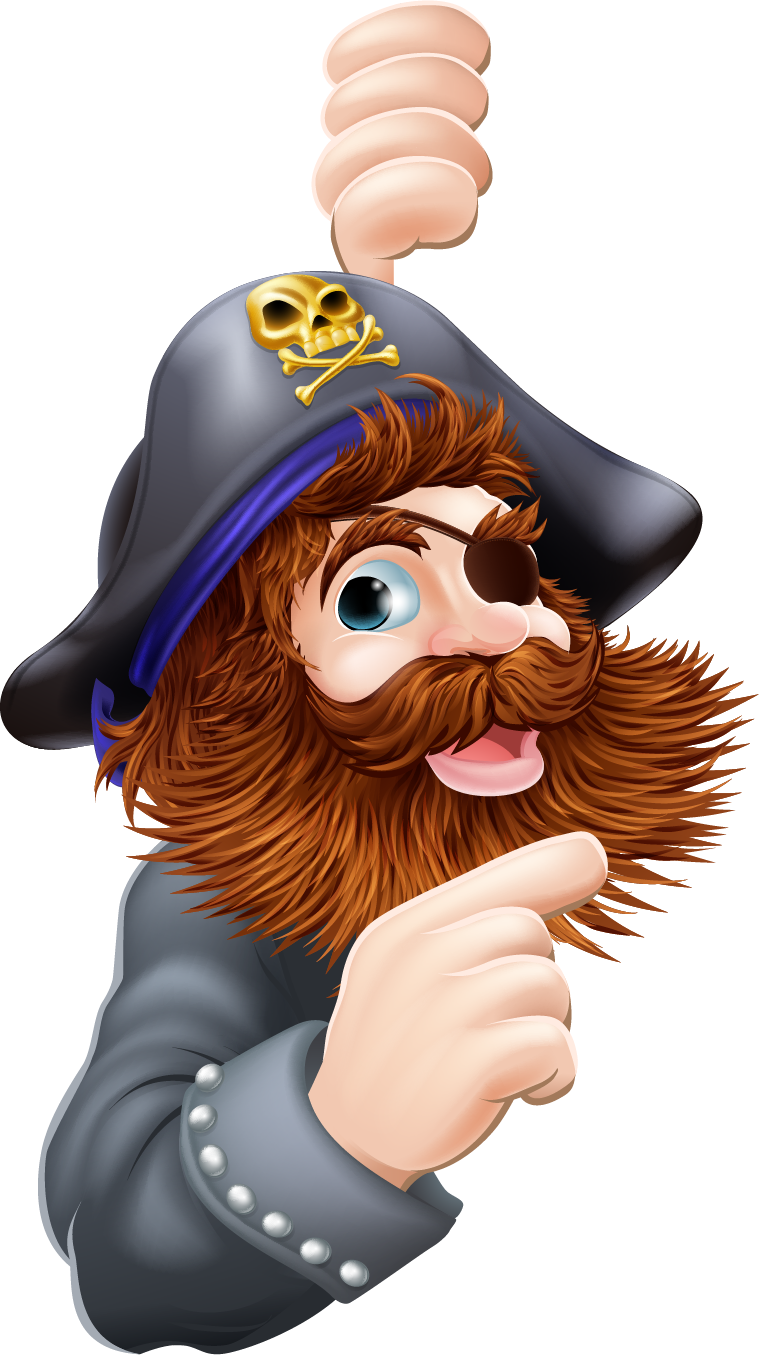 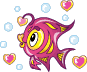 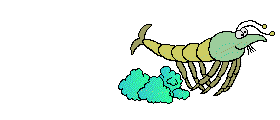 Веселая физминутка.
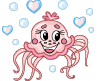 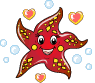 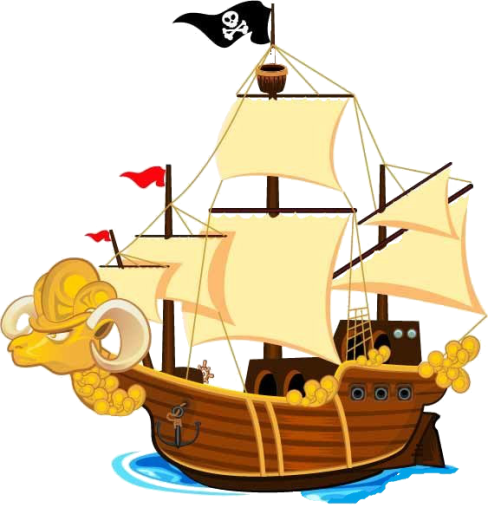 Счастливого пути!
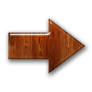 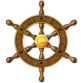 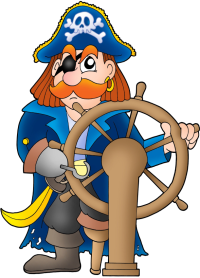 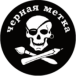 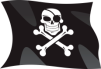 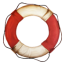 35
53
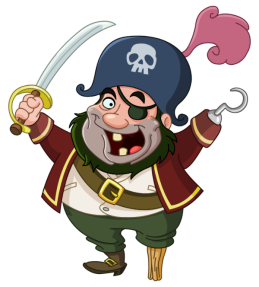 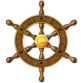 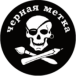 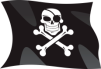 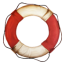 100
99
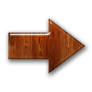 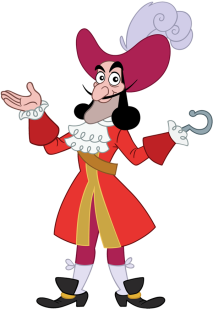 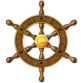 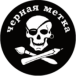 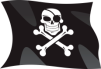 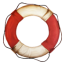 15
25
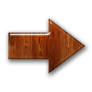 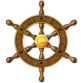 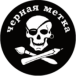 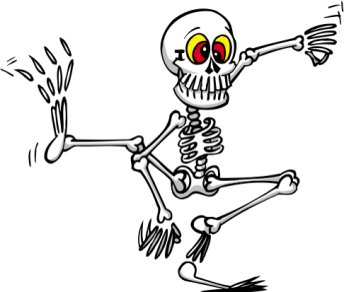 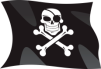 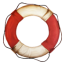 25
25
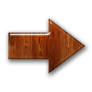 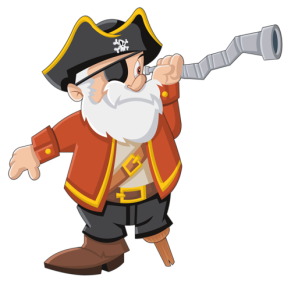 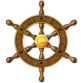 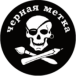 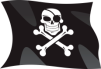 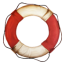 61
45
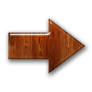 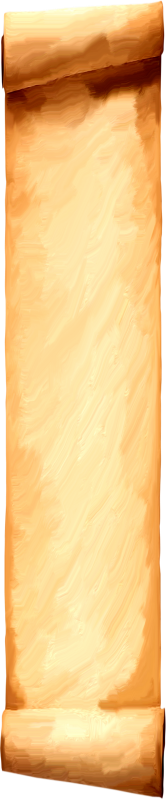 Молодцы!
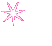 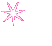 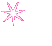 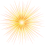 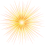 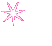 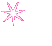 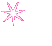 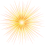 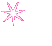 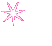 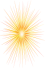 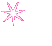 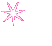 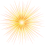 Счастливого пути!
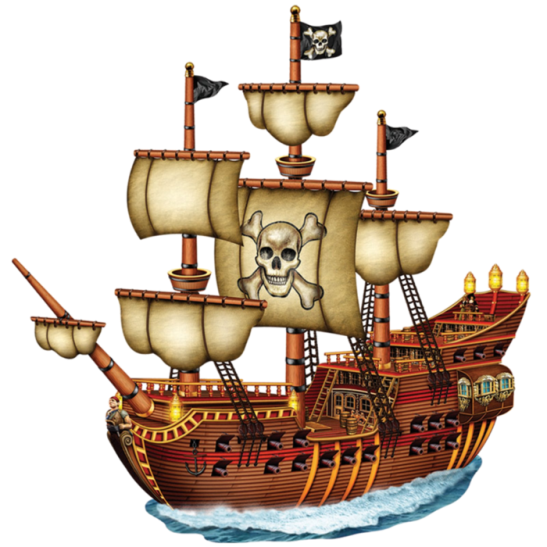 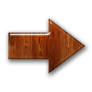 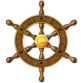 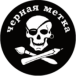 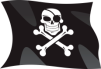 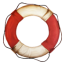 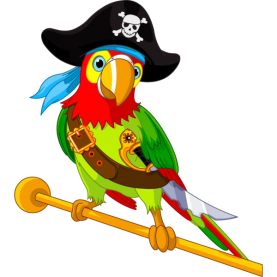 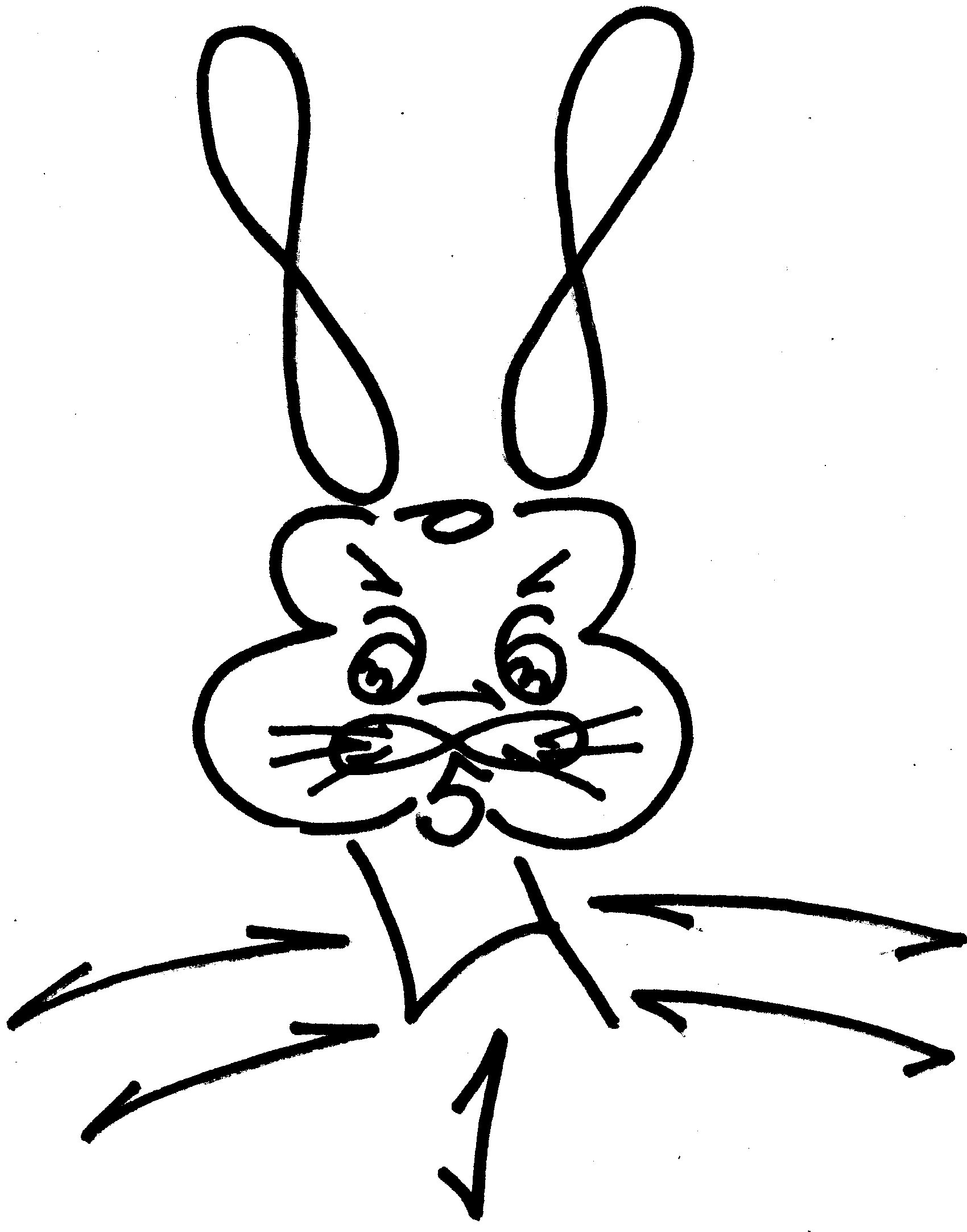 Зайка очень испугался
Цифры спрятали его!
Посмотри и все найди!
Назови цифры, из которых состоит рисунок.
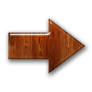 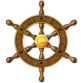 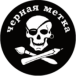 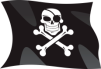 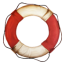 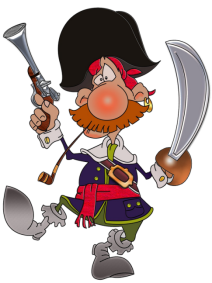 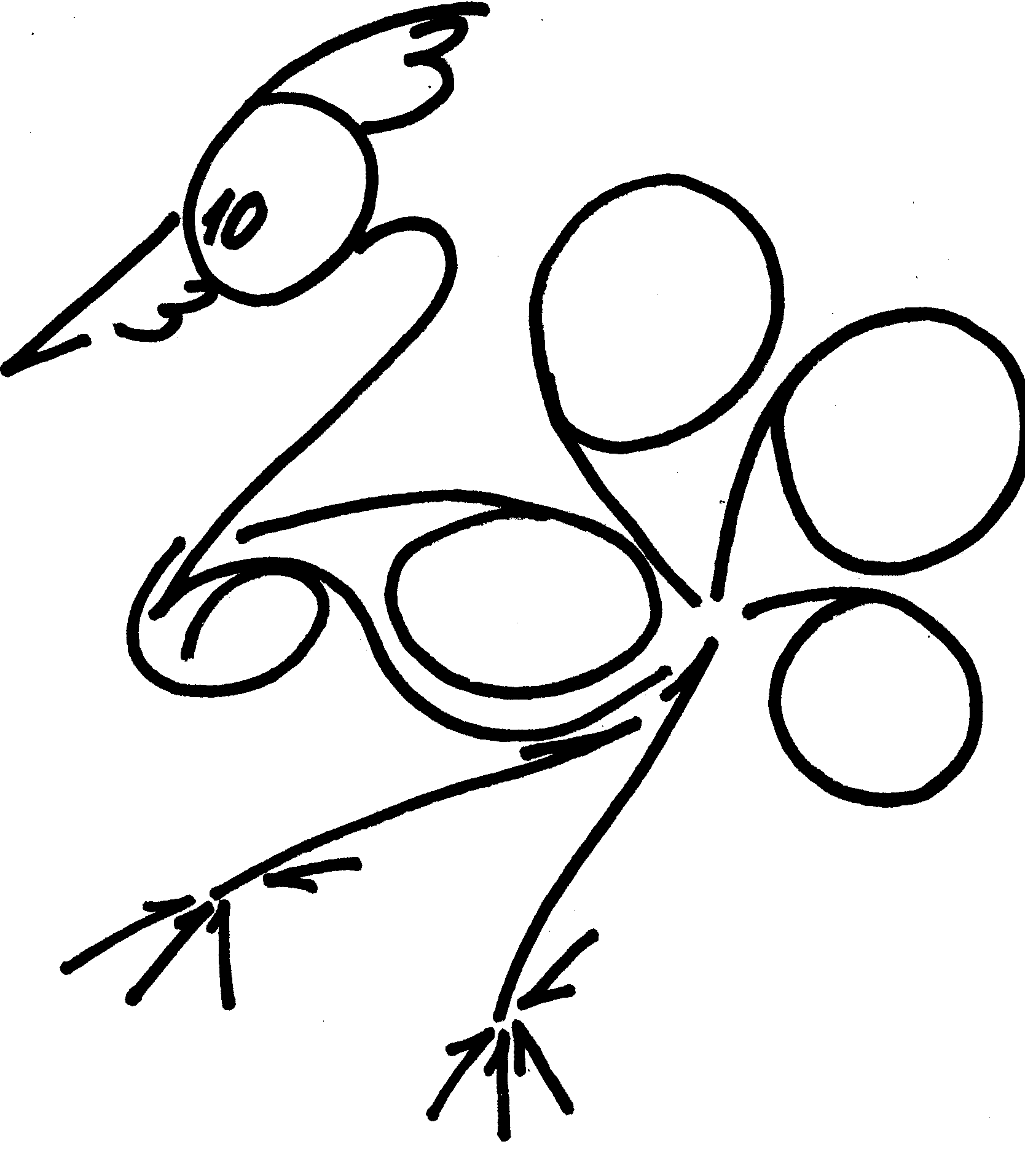 Хвост с узорами,
Сапоги со шпорами!
Назови цифры, из которых состоит рисунок.
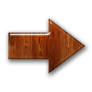 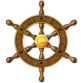 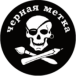 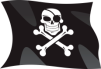 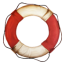 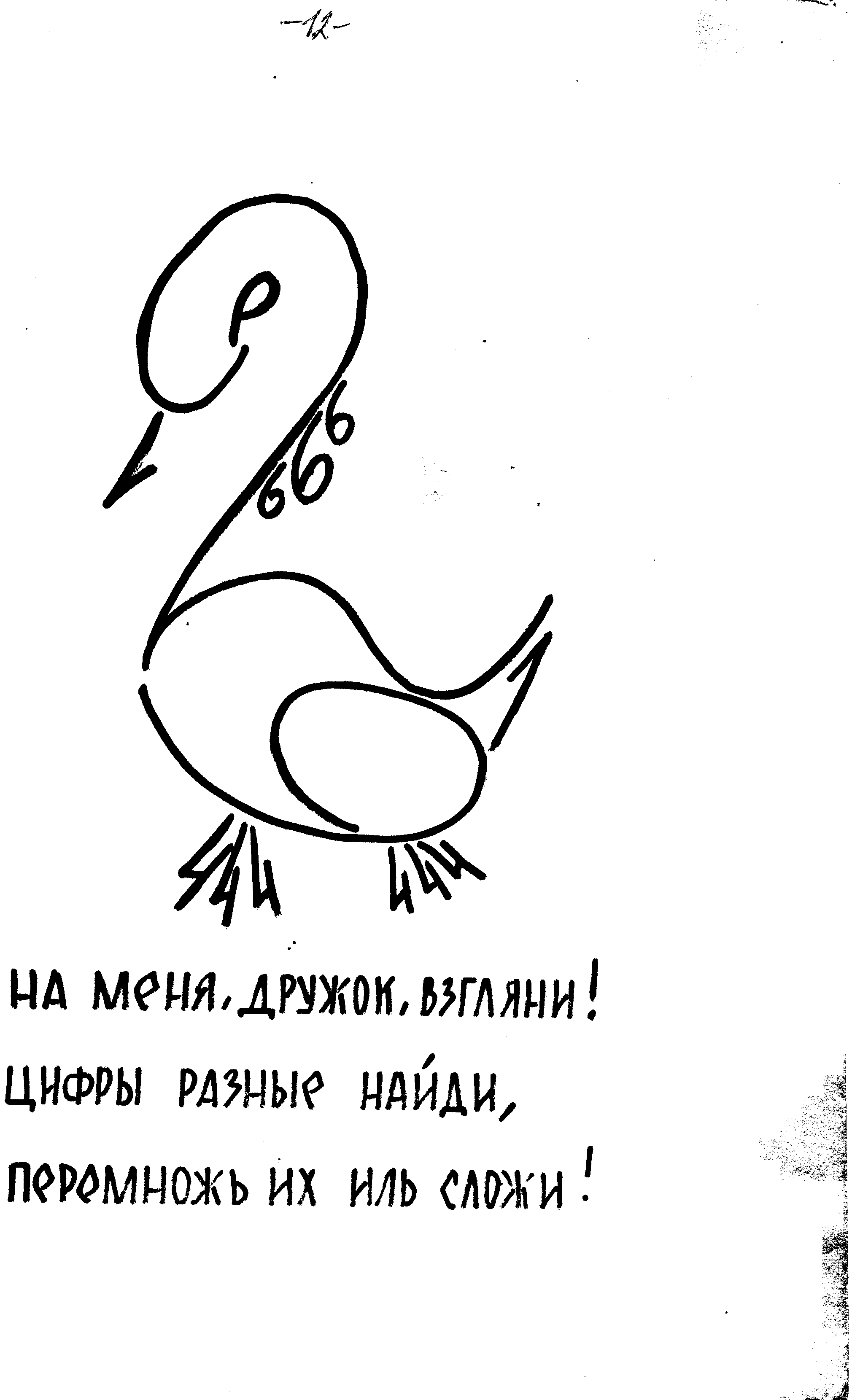 На меня, дружок,
Взгляни!
Цифры разные
Найди!
Назови цифры, из которых состоит рисунок.
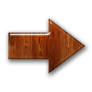 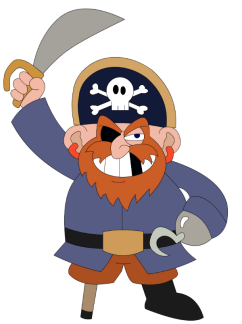 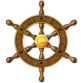 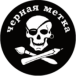 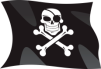 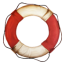 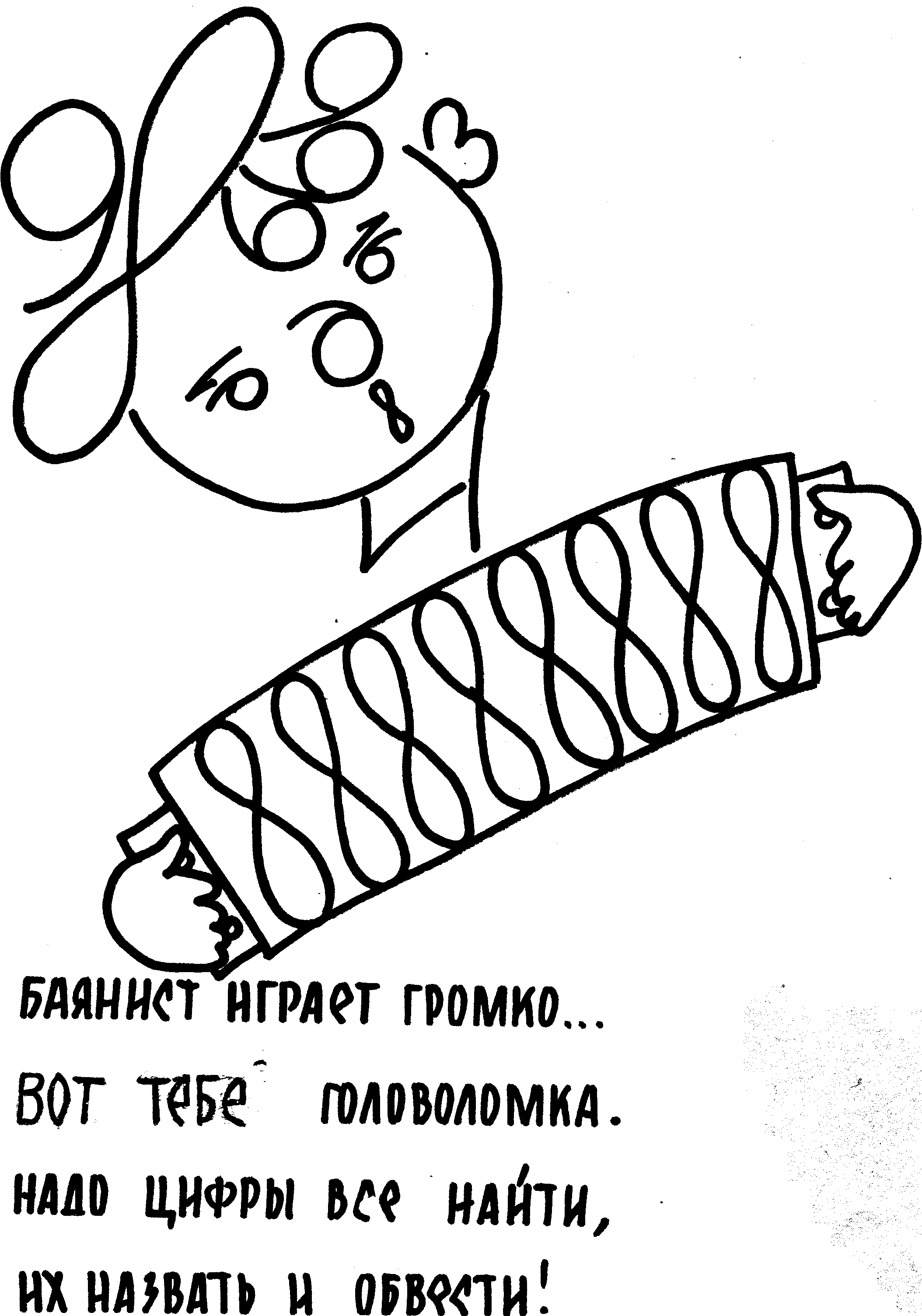 Баянист играет громко…
Вот тебе головоломка.
Надо цифры все найти,
Назови цифры, из которых состоит рисунок.
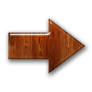 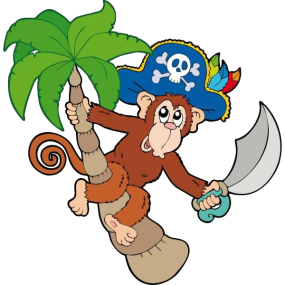 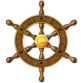 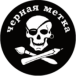 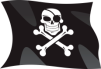 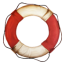 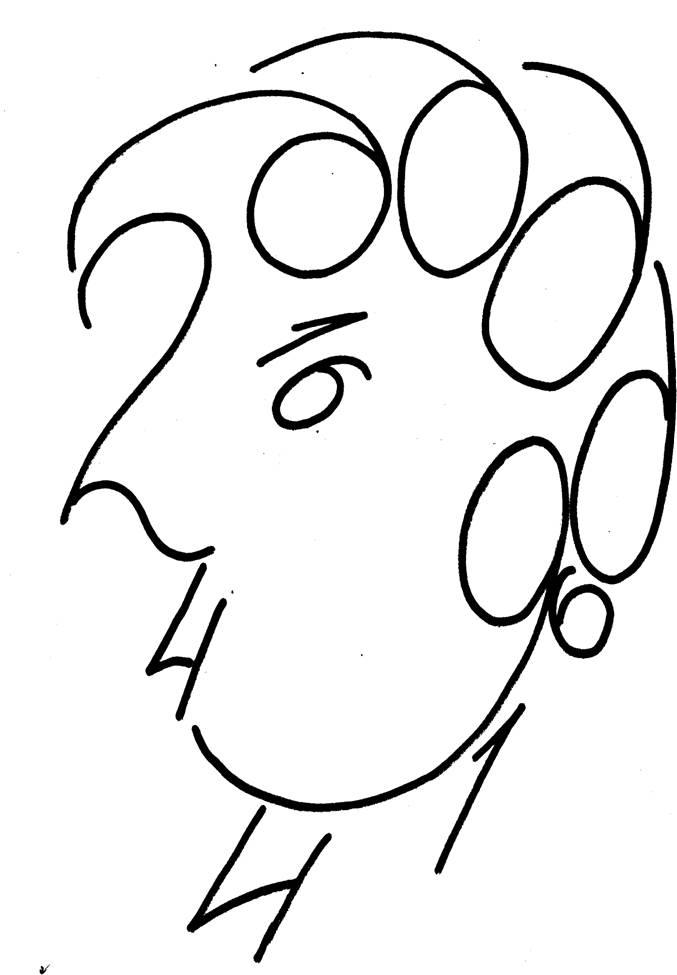 Ай да, цифры,
Молодцы!
Вмиг рисунок-
Раз! Два! Три!
Ты внимательно
Взгляни,
И эти цифры
Отыщи!
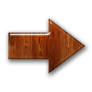 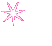 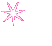 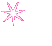 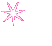 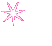 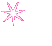 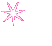 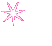 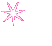 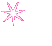 Поздравляем
победителей!
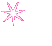 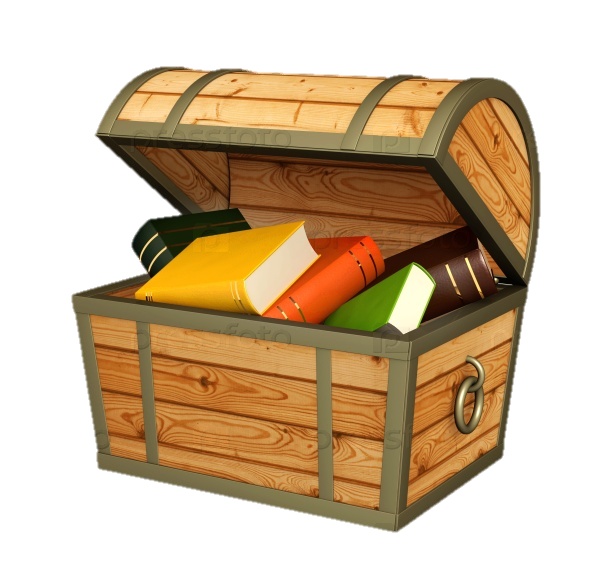 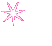 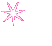 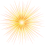 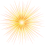 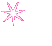 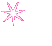 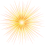 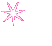 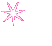 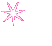 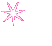 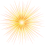 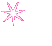 Увы, вы ошиблись!
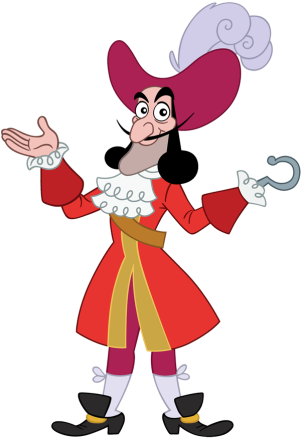 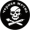 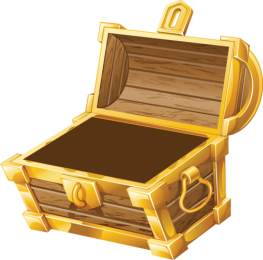 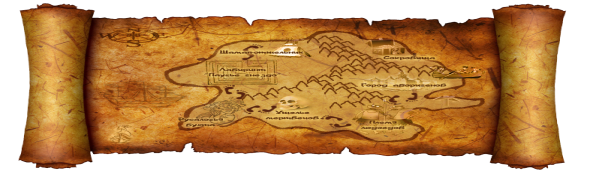